FAMOUS EUROPEAN MONUMENTS
MONUMENTS AS UNIQUE AND PRECIOUS AS DIAMONDS
HUNGARIAN PARLIAMENT, BUDAPEST
HUNGARIAN PARLIAMENT, BUDAPEST
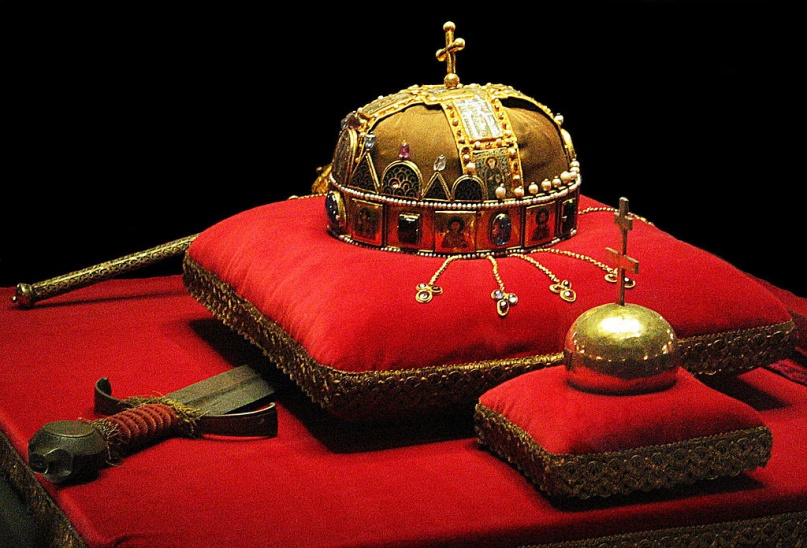 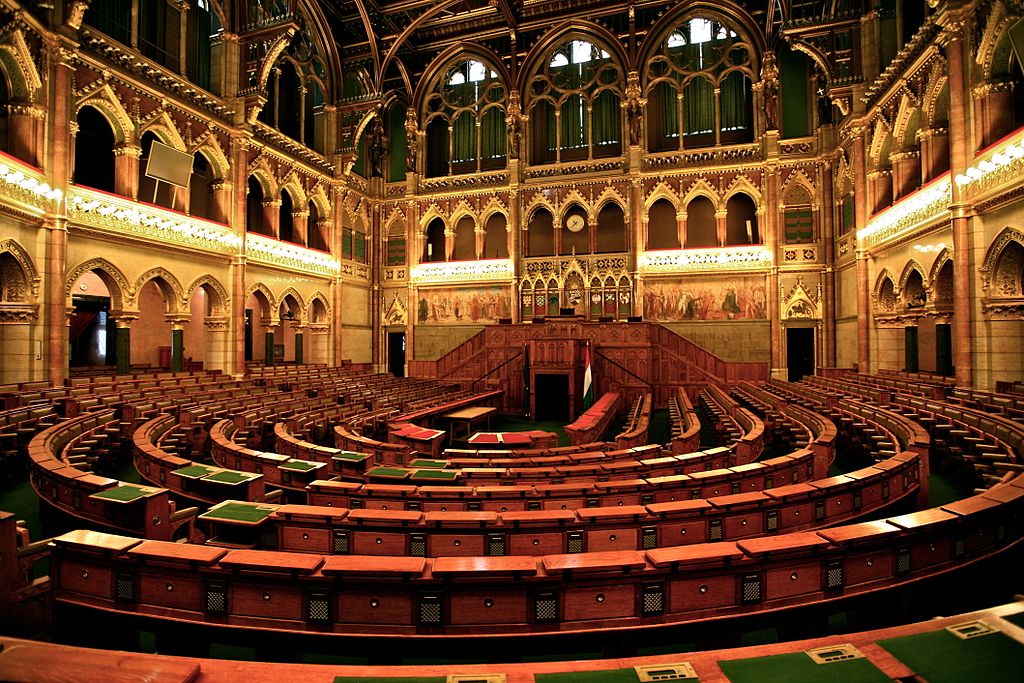 BUDA CASTLE, BUDAPEST
BUDA CASTLE, BUDAPEST
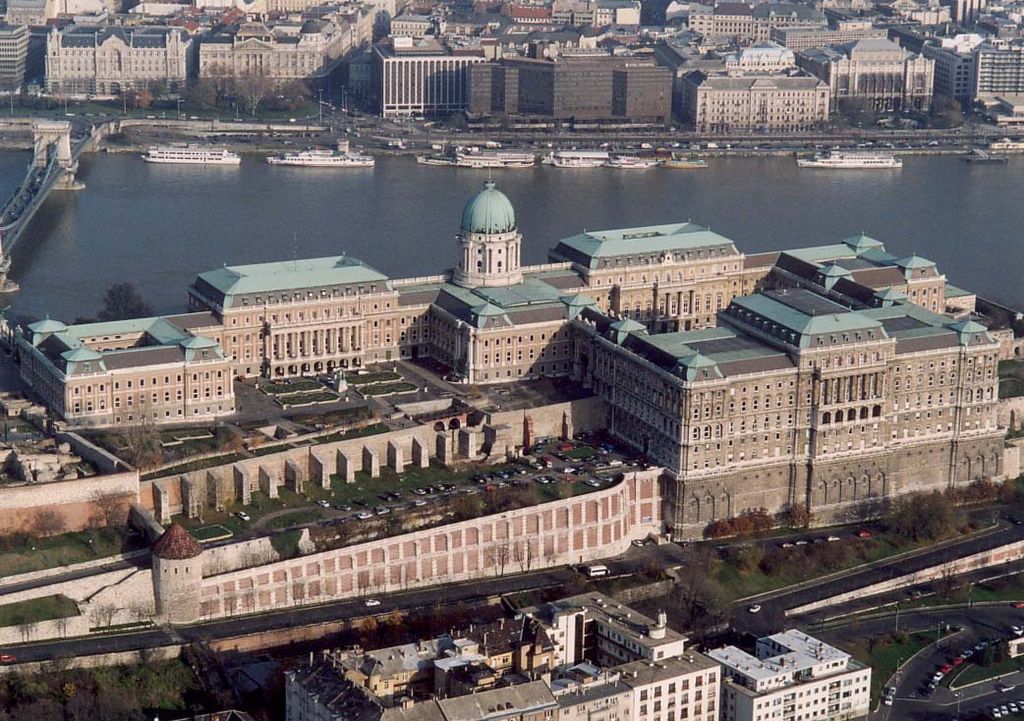 SAINT STEPHEN’S CATHEDRAL, VIENNA
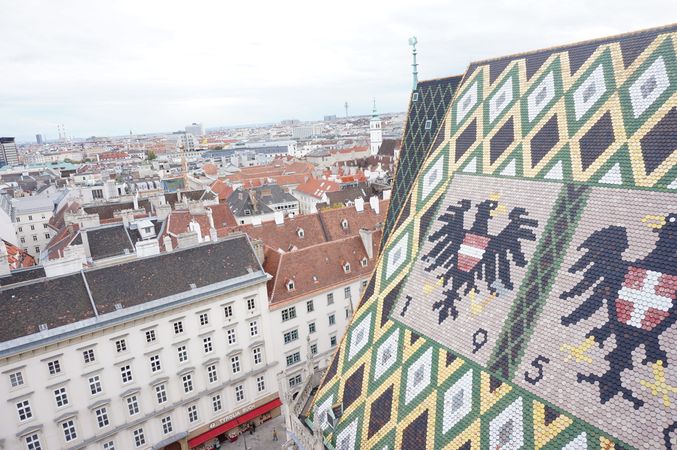 SAINT STEPHEN’S CATHEDRAL, VIENNA
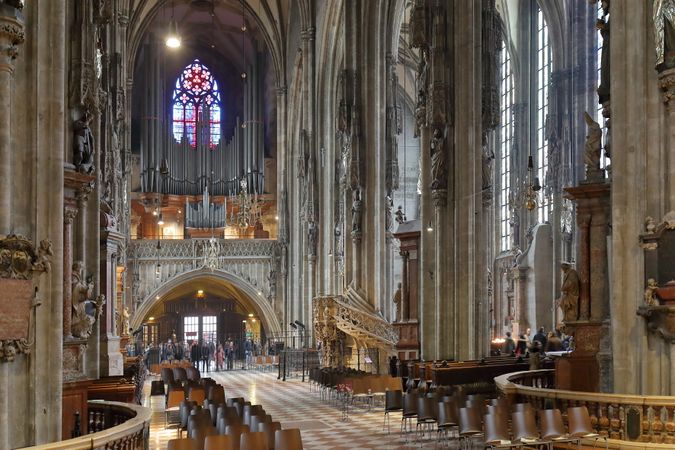 SCHÖNBRUNN PALACE, VIENNA
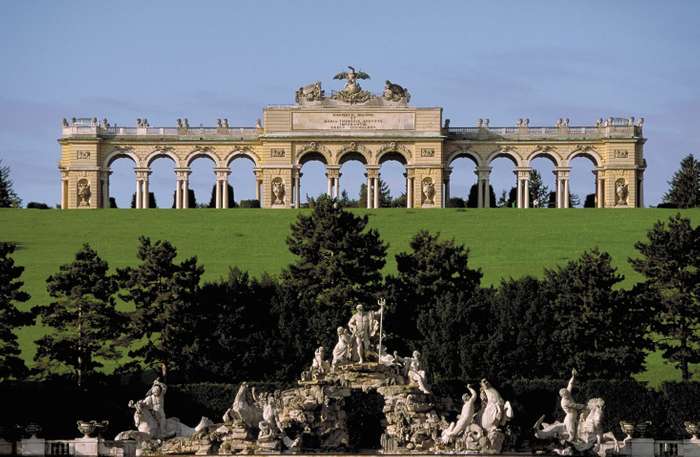 SCHÖNBRUNN PALACE, VIENNA
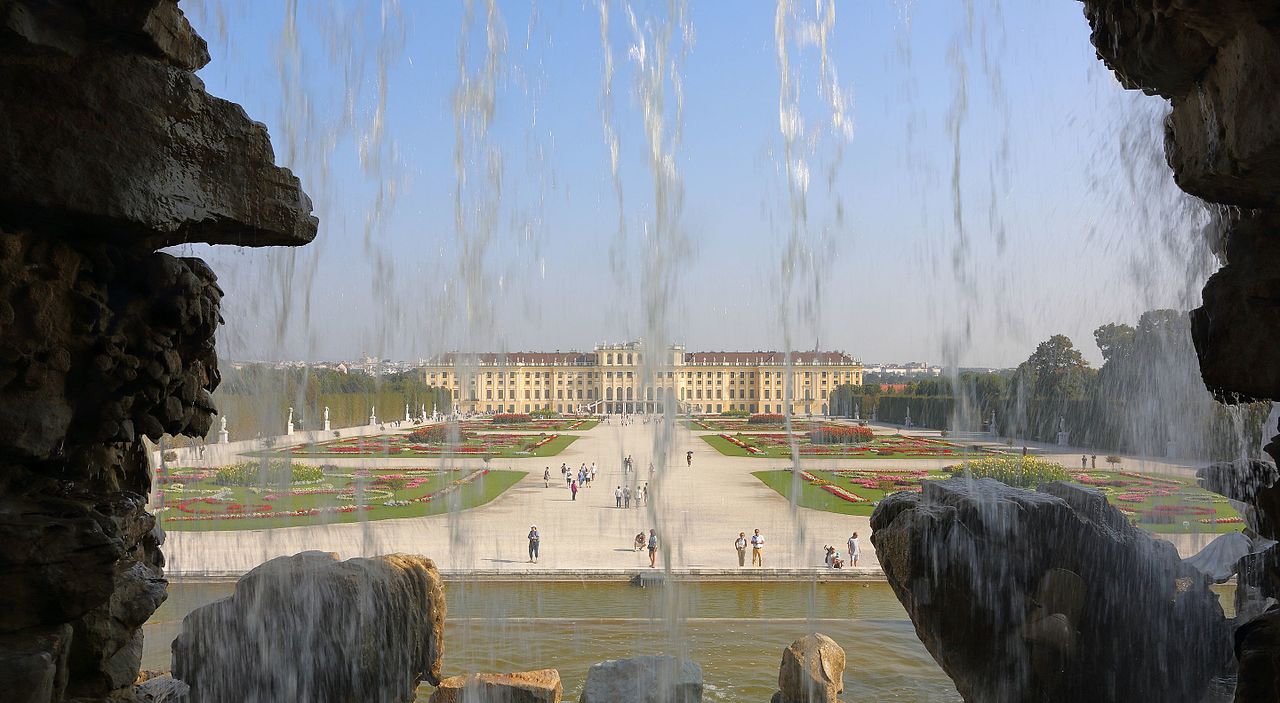 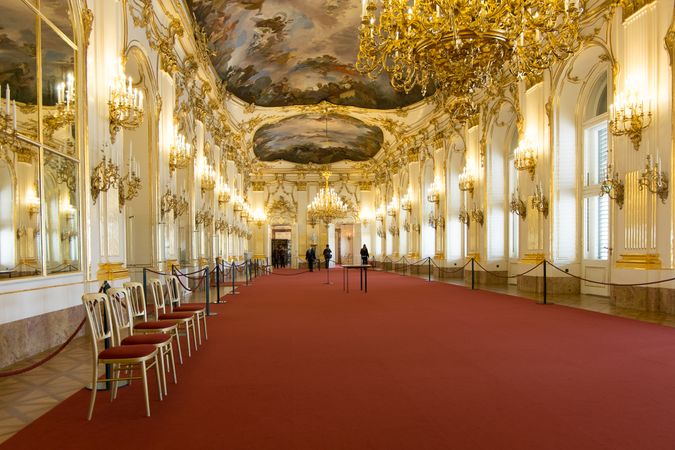 BRANDENBURG GATE, BERLIN
BRANDENBURG GATE, BERLIN
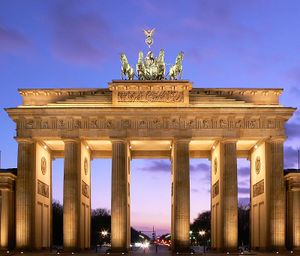 COLOGNE CATHEDRAL, COLOGNE
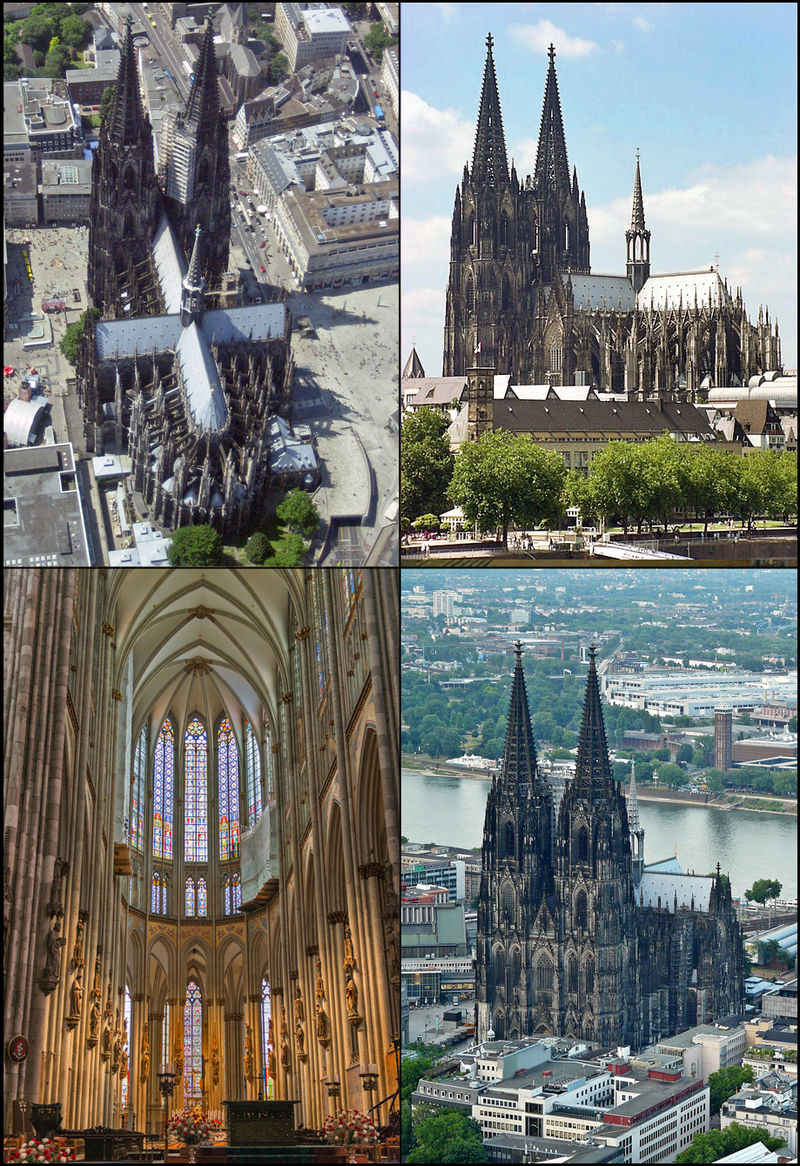 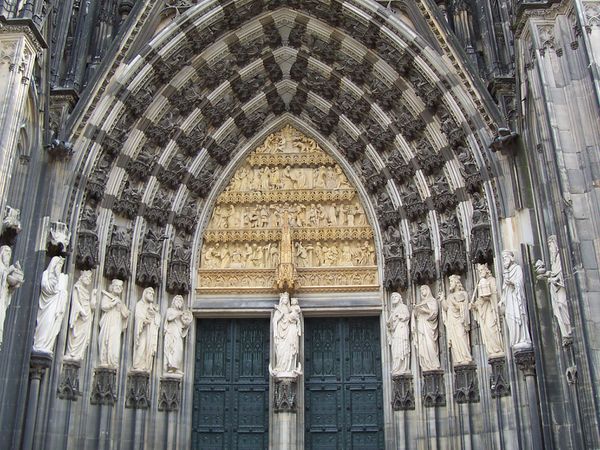 COLOGNE CATHEDRAL, COLOGNE
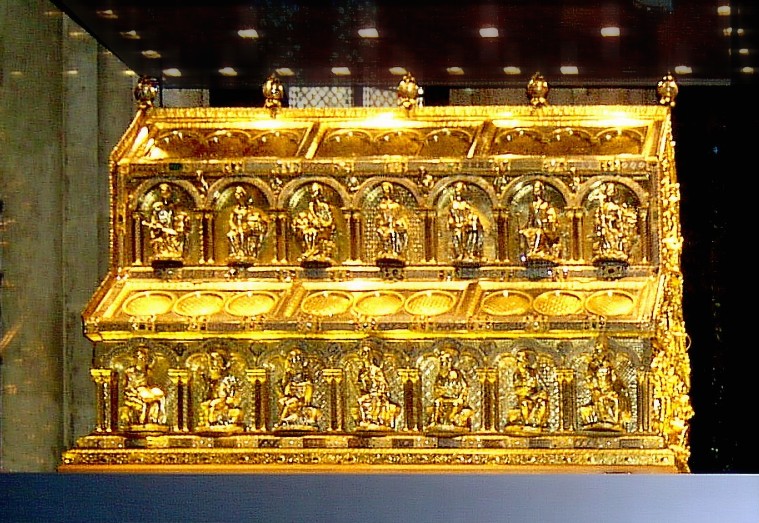 NEUSCHWANSTEIN CASTLE, SCHWANGAU
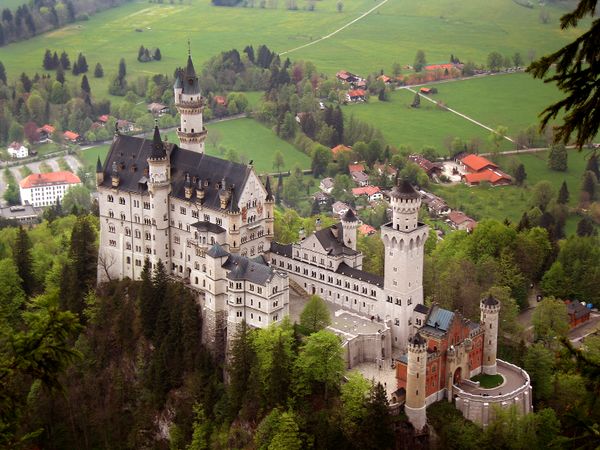 NEUSCHWANSTEIN CASTLE, SCHWANGAU
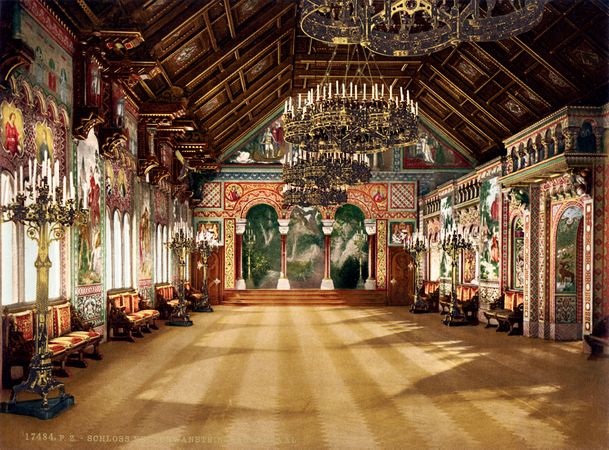 BLACK CHURCH, BRASOV
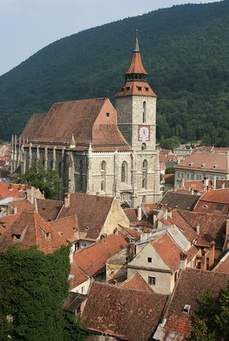 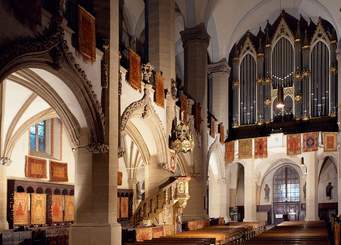 BLACK CHURCH, BRASOV
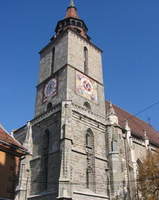 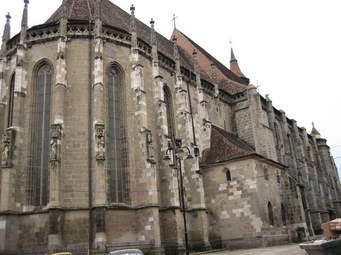 SIGHISOARA CITADEL, SIGHISOARA
SIGHISOARA CITADEL, SIGHISOARA
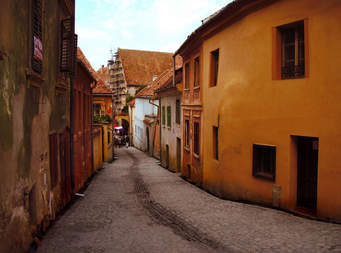 PELES CASTLE, SINAIA
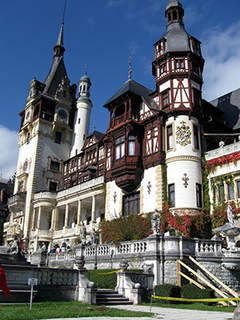 PELES CASTLE, SINAIA
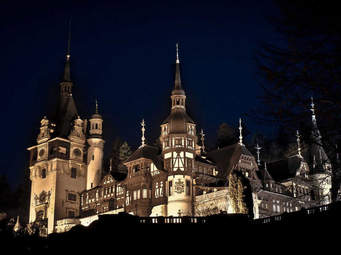